Машиностроительный комплекс России
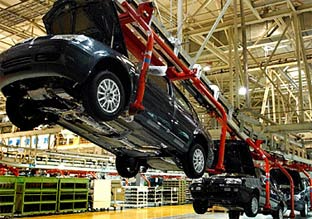 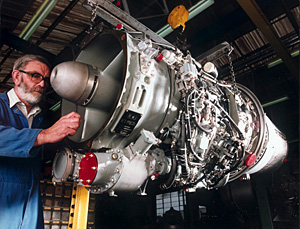 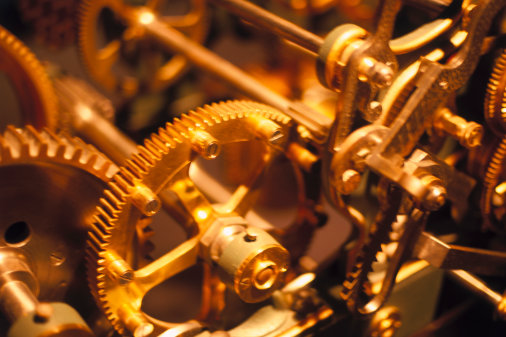 Цель: получить знания о МСК России
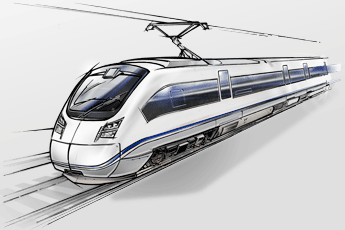 ПЛАН УРОКА:
Значение МСК России.
Главная задача МСК и пути её решения.
Отраслевой состав МСК России.
Факторы размещения машиностроительных предприятий.
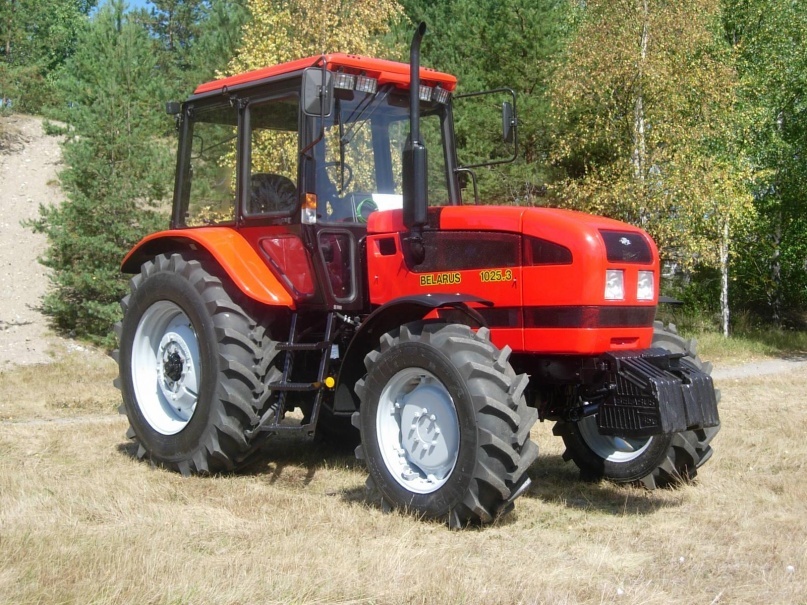 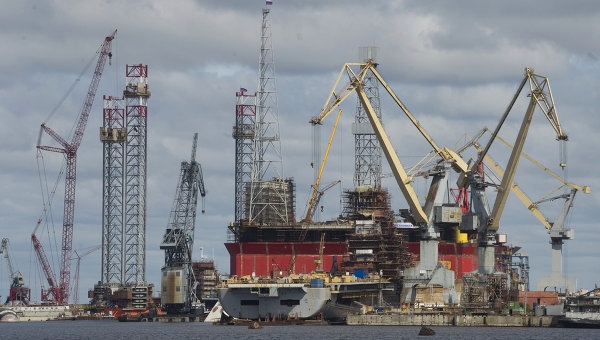 Машиностроительный комплекс – это совокупность отраслей промышленности, производящих разнообразные машины.
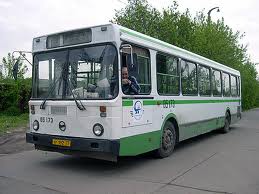 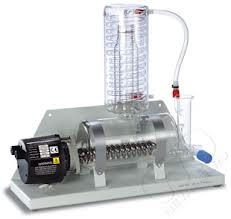 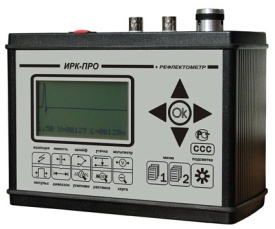 сеялка
аэроспутник
автомобиль
асфальтоукладчик
теплоход
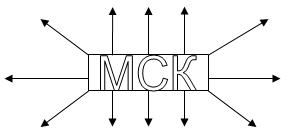 башенный
кран
сверлильный
станок
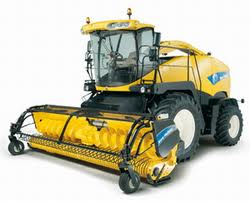 газовый
  ключ
амперметр
дистиллятор
гидротурбина
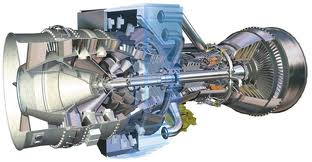 холодильник
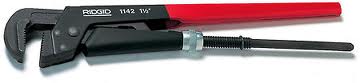 Машиностроительный комплекс - это ведущий комплекс, потому что: во-первых, это крупнейший промышленный комплекс; во-вторых, его продукция применяется везде; в-третьих, он определяет темпы НТР общества.
Какова главная задача МСК в хозяйстве России?
Обеспечение общества новыми, более совершенными машинами
Специализация – это производство на предприятиях (в цехе) какого-либо одного продукта, отдельных частей и деталей, услуг.
Предметная-выпуск предприятием определенной готовой продукции (сверлильных станков)
Технологическая-выполнение отдельных стадий технологического процесса.
Кооперирование – это объединение специализированных предприятий для выпуска готовой продукции
Отраслевой состав МСК России
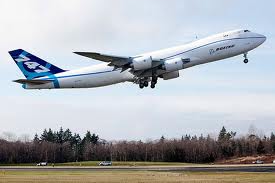 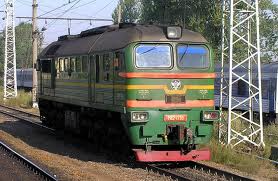 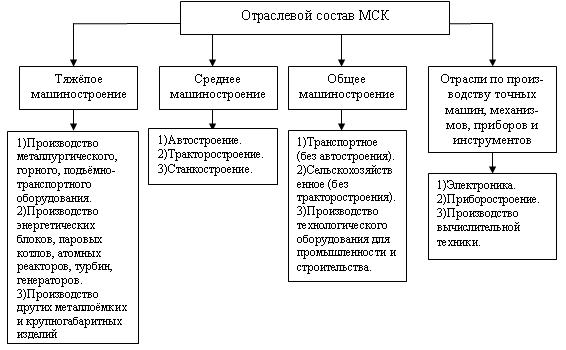 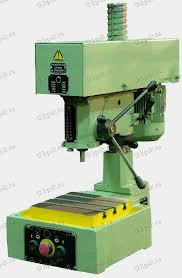 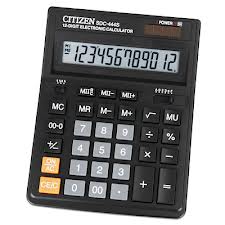 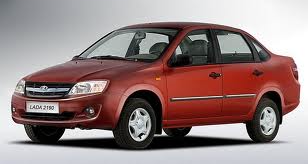 Факторы размещения машиностроительных предприятий
наукоёмкость;
трудоёмкость;
металлоёмкость (сырьевой фактор);
специализация и кооперирование;
транспортный фактор;
фактор ориентации на потребителя
Факторы размещения 
    машиностроения: 
1. Наукоёмкость (конструкторские бюро, 
 опытные заводы-Москва, С.-Петербург, Новосибирск)
2. Военно-стратегический (Саров, Новоуральск, Снежинск)
3. Трудоёмкость (станкостроение-Москва, приборостроение-Воронеж,    Пенза, Рязань)
4. Металлоёмкость (Екатеринбург, Иркутск, Красноярск)
5. Специализация и кооперирование (троллейбусы-Энгельс, магистральные тепловозы-Коломна, картофелеуборочные комбайны-Рязань)
6. Транспортный (заводы размещены на крупных магистралях)
7. Ориентация на потребителя (тракторы для вывозки леса-           Петрозаводск)
Факторы размещения и география машиностроения
Проблемы, связанные с развитием машиностроительного комплекса:- низкие темпы роста ведущих отраслей, а в некоторых случаях и спад производства;- простои многих предприятий;- низкие темпы обновления оборудования и выпускаемой продукции (например, 60% металлообрабатывающих станков имеет возраст более 10 лет).
В настоящее время машиностроение при благоприятных рыночных условиях будет развиваться в следующих направлениях:1. выпуск  модернизированных машин и оборудования для предприятий с морально устаревшими, но ещё функционирующими технологическими линиями2. производство наукоёмкой продукции на импортном оборудовании с привлечением иностранного капитала3. развитие отдельных производств по выпуску  оборудования для высоких технологий как на импортной, так и на собственной технологической базе4. участие в проектах, предполагающих производство  технологически сложных комплектующих изделий для техники, выпускаемой иностранными фирмами за рубежом (включение  российских технологий в международную систему технологического сотрудничества)